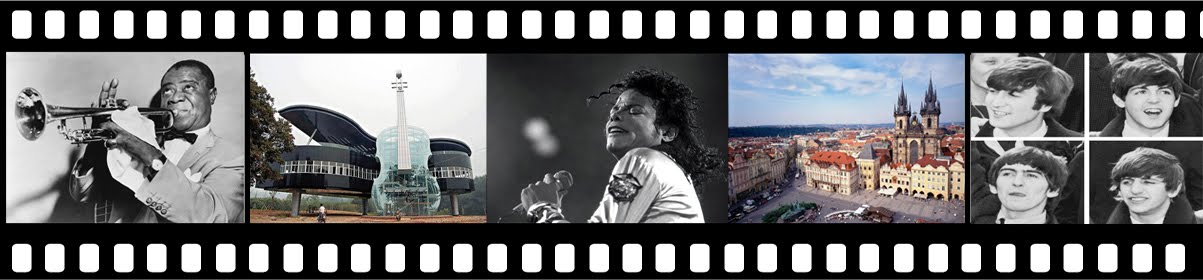 Музичні ритми америки
Гук Юлія 11-Б
Джаз
Своєрідним маніфестом музичної самостійності Америки у світовій культурі є джаз, що сформувався на переломі ХІХ-ХХ століть і став вершиною легкої музики. Джаз увібрав в себе кращі риси багатьох типово американських жанрів - спірічуели, блюзу, регтайму. У південних штатах особливо популярними стали спірічуели і блюз. Спірічуели (від англійського spiritual - духовний) - релігійна народна пісня на біблійний сюжет, що співається хором без акомпанементу. Чимало пісень цього жанру записав відомий негритянський співак Поль Робсон (1898-1976).
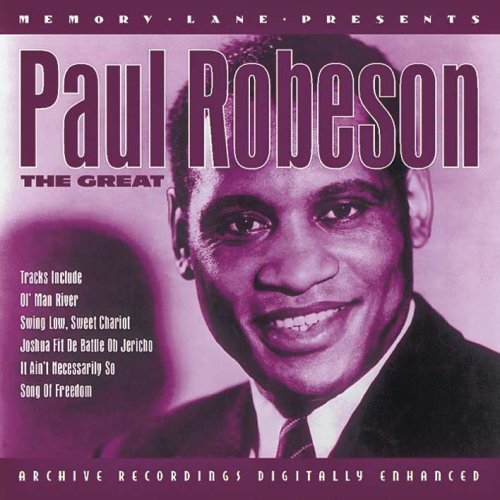 Блюз ( від англійського blues - меланхолія, смуток ) - тип світської фольклорної негритянської пісні з ліричним , меланхолійно - сумним настроєм. Виповнюється солістом йод акомпанемент гітари. Особливість блюзу - зміщення мелодії щодо метричної пульсації - граундбіта.
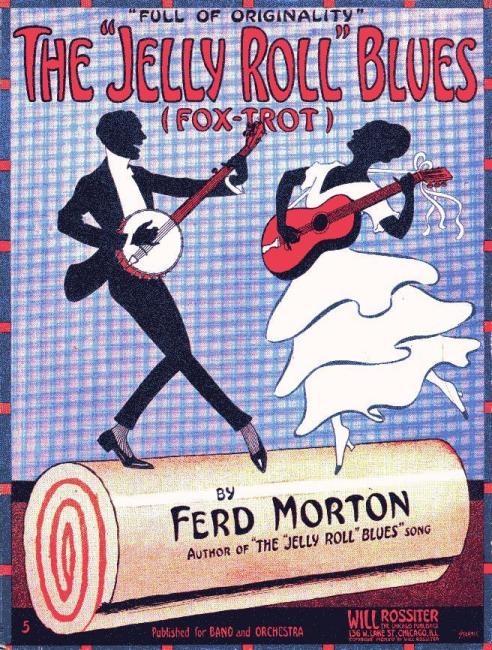 Неперевершеною «королевою блюзу» була Бессі Сміт (1894-1937), яка чудово передавала неповторну поезію, душевність і печаль блюзових інтонацій. «Я сміюся тільки для того, щоб стримати сльози», - співається водному з популярних блюзів . І в цьому сміху крізь сльози - суть жанру.
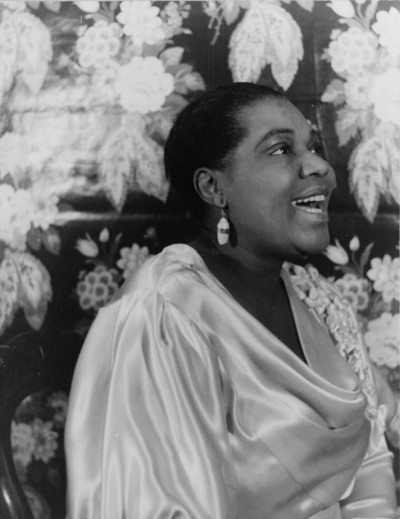 У другій половині XIX століття з'являються численні духові оркестри - бенди, які стали типово американським явищем. Виконавці-аматори, іноді не знають навіть нотної грамоти, грали на слух танцювальну і маршову музику під час свят, на вечірках, на парадах і карнавалах, в нічних кафе, кабаре, дансингах. Безліч таких груп було в Новому Орлеані - на батьківщині американського джазу.
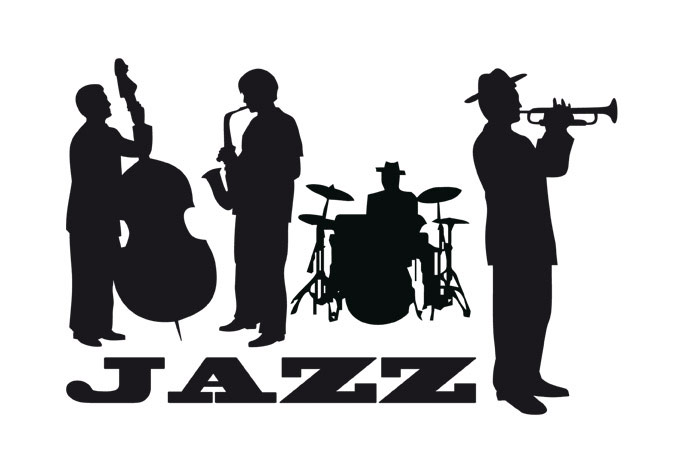 Найбільш видатні майстри цього стилю - керівники джаз-оркестрів: «король труби» Луї Армстронг (1900-1971) і композитор піаніст Дюк Еллінгтон (1899-1974) отримали міжнародне визнання.
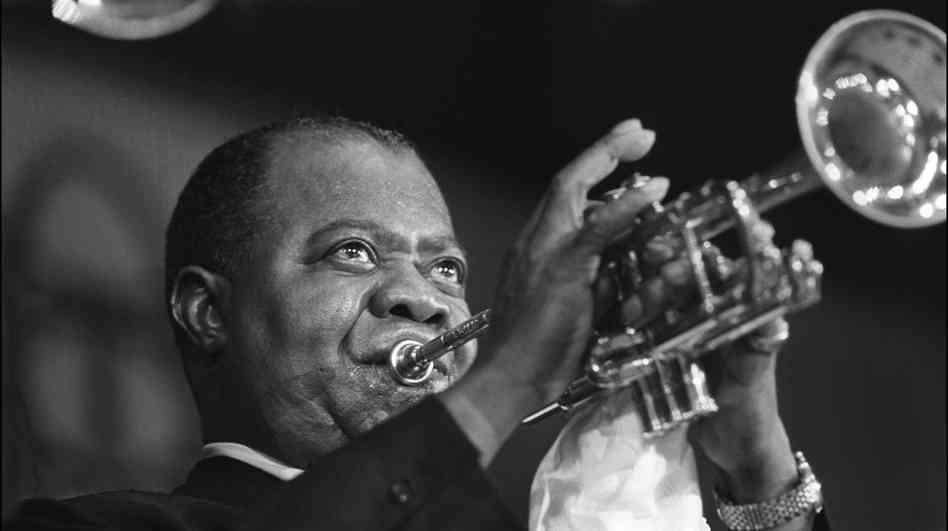 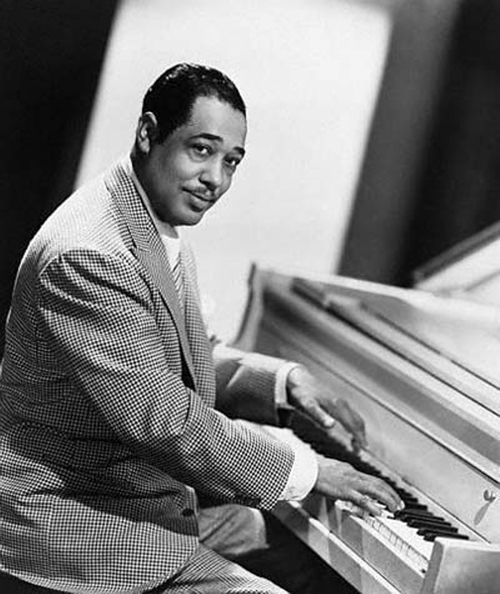 Знаменита «Hello Dolli» у виконанні ансамблю «Аll Stars», створеного Армстронгом, це тріумф музичного бестселера, який в 1964 році витіснив навіть диск знаменитої «ліверпульської четвірки» - «Бітлз».
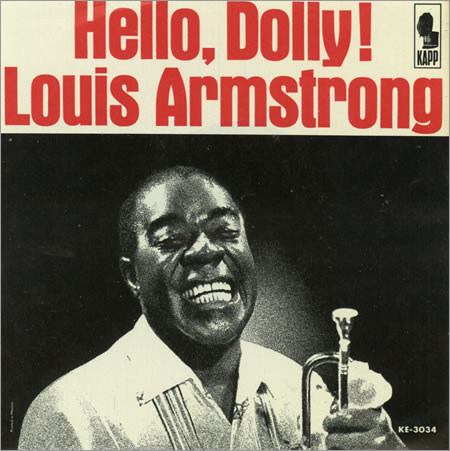 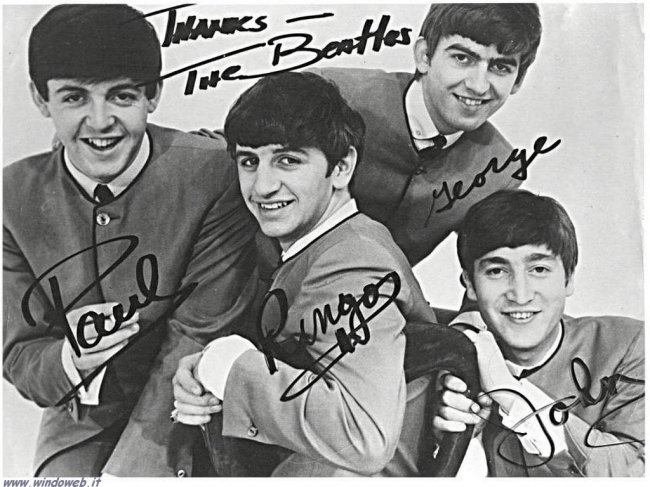 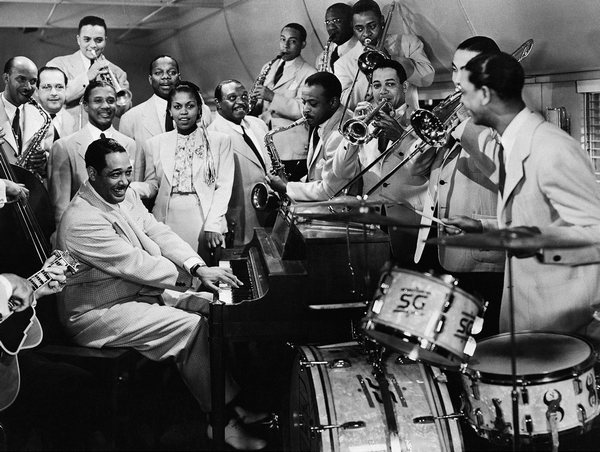 Дюк Эллінгтон і його джаз-бенд